Figure 3. Effect of 48 °C skin contact on response of exemplary area 3b RA neuron to suprathreshold 25-Hz stimulation ...
Cereb Cortex, Volume 20, Issue 12, December 2010, Pages 2900–2915, https://doi.org/10.1093/cercor/bhq039
The content of this slide may be subject to copyright: please see the slide notes for details.
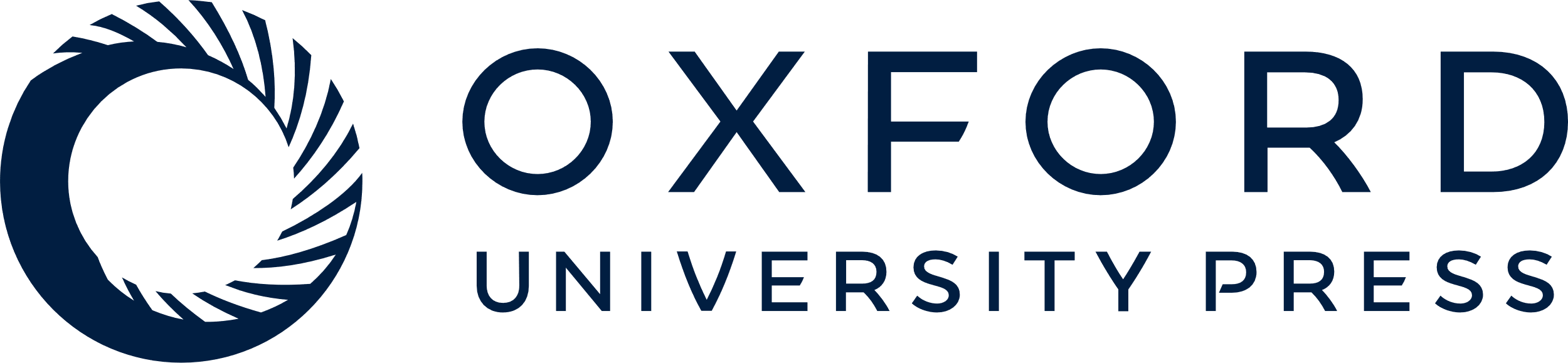 [Speaker Notes: Figure 3. Effect of 48 °C skin contact on response of exemplary area 3b RA neuron to suprathreshold 25-Hz stimulation of the RFcenter. Same RA neuron, stimulation protocol, and format as in Figure 2. Observations were obtained using a suprathreshold amplitude of 25-Hz stimulation (i.e., 200 μm rather than the 50 μm amplitude used to obtain the data in Fig. 2).


Unless provided in the caption above, the following copyright applies to the content of this slide: © The Author 2010. Published by Oxford University Press. All rights reserved. For permissions, please e-mail: journals.permissions@oxfordjournals.org]